Thinking Back, Looking Forward
2014-2015
2015-2016
Reflecting on Your 2014-2015 & Goal Setting for 2015-2016
Maria Grovner
Education Program Specialist
May 13, 2015
5/14/2015
1
[Speaker Notes: Thank you for joining us for our final webinar for the 2014-2015 school year.  The school year is winding down, most standardized testing is over, and now you get an opportunity to relax by the pool and reflect on how this year went and what you hope to do next year.   Today’s webinar will give you some ideas to think about as you are enjoying your break and sitting by the pool or on the beach.]
Session Overview
Thinking Back:  What worked?  What can be improved?
Looking Forward  
Program Management
Program Initiatives
Communication/Public Relations/Branding
Goal Setting
Professional Learning Opportunities
Self-Care
Crafting Your Vision
FYI Notices
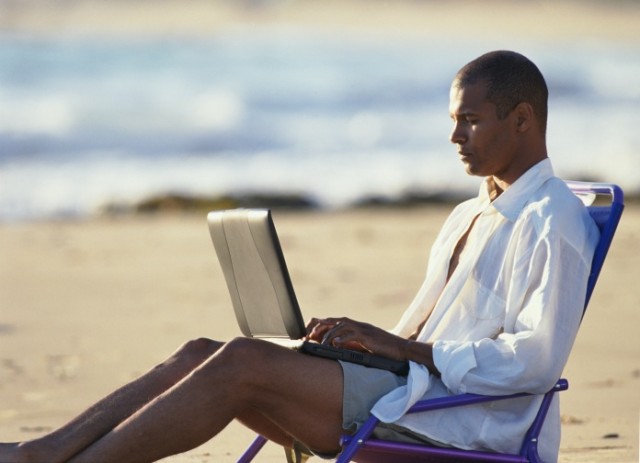 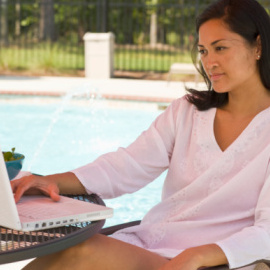 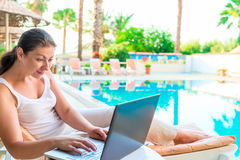 5/14/2015
2
[Speaker Notes: While you are sitting by the pool or on the beach, feel free to come to the archived version of this webinar to refresh your memory on the topics listed here that we are going to discuss today. During the session, you will find that I’m posing some questions for you to answer to yourself to provoke discussion possibly near the end of the webinar.]
Questions to Ponder
What do you feel like you need to do your job?
How are students different as a result of the services you provide?
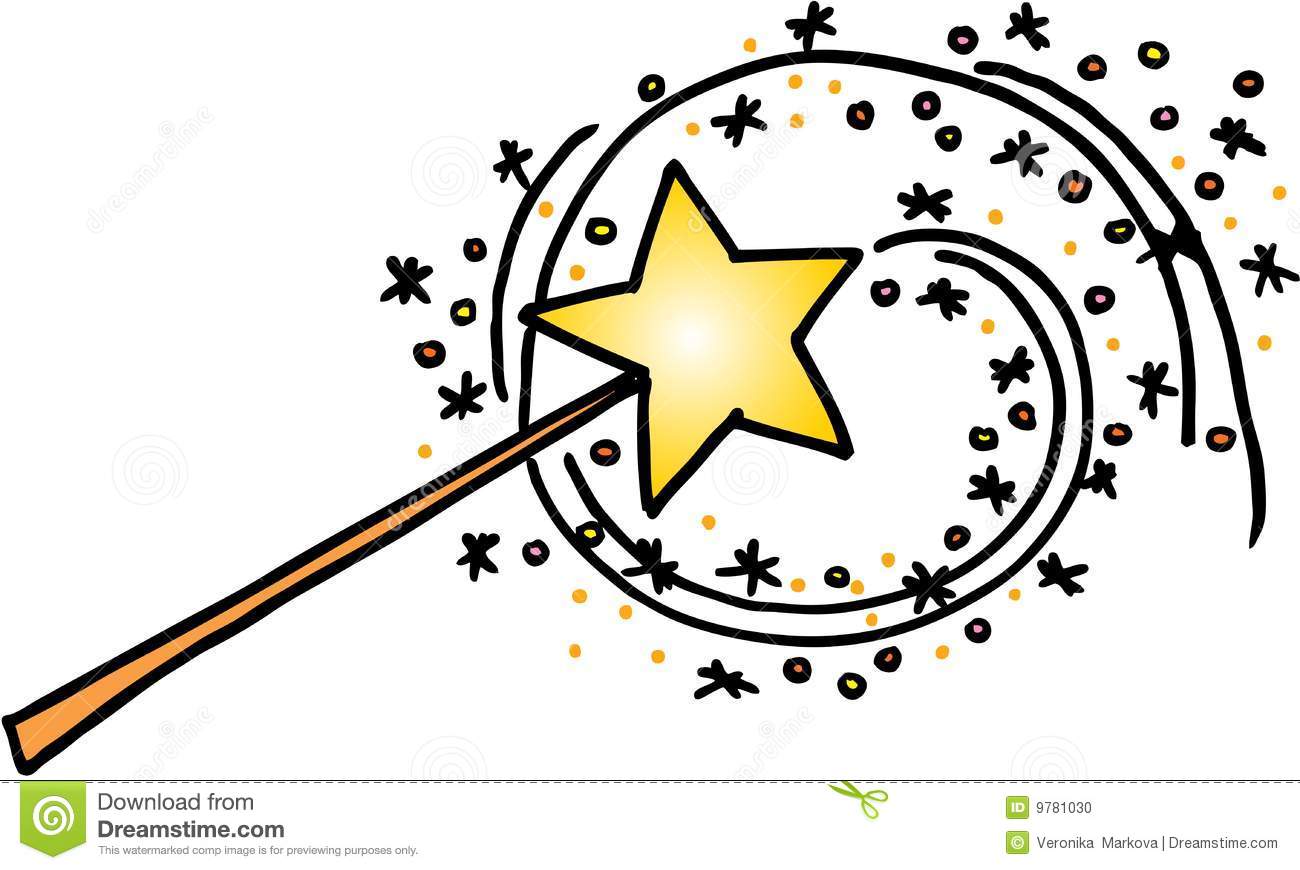 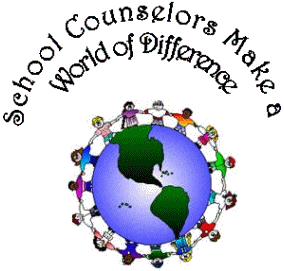 5/14/2015
3
[Speaker Notes: Let’s go to fairy land.  Imagine you have a magic wand.  What is it that you feel you could use your magic wand for to be more effective at your job. Teacher support, being able to see your students without any hassle, administrator support, time to catch up on tasks.  We know having a magic wand is not possible, but you do have a tool that is with you all the time that you can use to impact the change you wish to see.  That tool is your ability to communicate. As we look at goal setting for next year, we’re going to talk about some things that you can talk to your stakeholders and those in authority about, which could end up increasing student achievement and preventing you from going through counselor burnout.  
Another question to ponder as we begin reflecting on this school year is: How are students different as a result of the services you provide? How many times have you asked yourself that question? Sometimes you may find yourself questioning yourself when you have a student exhibiting the same behaviors after counseling, numerous parent conferences, discipline and nothing has changed.  You may begin to think that you’re doing something wrong. You may question your ability as a counselor. Not seeing any change may have you doubting yourself.  One way to look at it differently, is that "we plant the seeds in our students but we don't always see them grow". The feeling you may get about not seeing a change in a student and letting that being the factor that determined your abilities as an effective school counselor was not the right way to think about things. Your efforts were planting seeds and at some point in the student’s life those seeds will grow. We won't always reach all of our students but that doesn't mean we should give up on them.]
Evaluate Your Year
What went well?
What didn’t go well?
Example:  Teachers requesting you to attend parent teacher conferences and you were not able to fulfill all of the requests.
Example:  Used an online scheduling system like google calendar to schedule classroom presentations.
The Connection:
Use online scheduling system for teachers to request your presence at conferences. If the desired time slot isn’t available, then they can either reschedule a time that you are free or you can schedule a follow-up meeting after conferences.
5/14/2015
4
[Speaker Notes: Evaluating your year is vital and important.  Take some real time to look back and relish in the moments, the programs, the groups, and the conversations that went well.  We are way too quick to immediately jump into everything that went wrong and then into how we can fix it.  We allow the negative to become our focus, glossing over or even ignoring the many, many things that were successful and the amazing impact we are able to have on students, families, and education.  It is a long school year, and we, like the other members of the educational community, work very hard and put a lot of ourselves into our jobs.  Take that time to be proud of what you have accomplished and to celebrate it.  Only then should you move on to the rest.  That being said...Do a quick brainstorm of what went well and what didn’t.
You can do that by folding a sheet of paper in half and write what went well on one side and what can use some improvement on the other side. For what didn’t go so well, can you make a connection or improvement to what went well? List that. I have an example provided for you here.]
Mirror, Mirror on the wall…How was my counseling program overall?
Did you run the groups you wanted to run?
Did you respond in a timely manner to phone calls and emails?
Did you do all that was required of the state mandates related to careers?
How did you stay abreast of the current issues in school counseling?
Did you cover all the standards & competencies you wanted to cover this year?
What initiatives did you do to help your students achieve academic success?
5/14/2015
5
[Speaker Notes: I’m sure you’re familiar with the mirror mirror on the wall quote from Snow White movie. You may not have a mirror in front of you to do this, but I want you to think about this slide’s topic. Of course answering these questions may not give a true indicator about your program, but hopefully it will get you thinking about what you can do to make your program a top notch program. 
Standards and Competencies: ASCA has a crosswalking tool that you can use to help guide what you cover with your students.  You shouldn’t expect to cover all the standards on the tool, but possibly choose about 9-10  per grade level that you can cover in a year’s time and that is based on what your student population needs the most and are appropriate for each grade level.  You should allow these competencies and indicators to drive your implementation of classroom lessons and group activities.]
Looking Forward
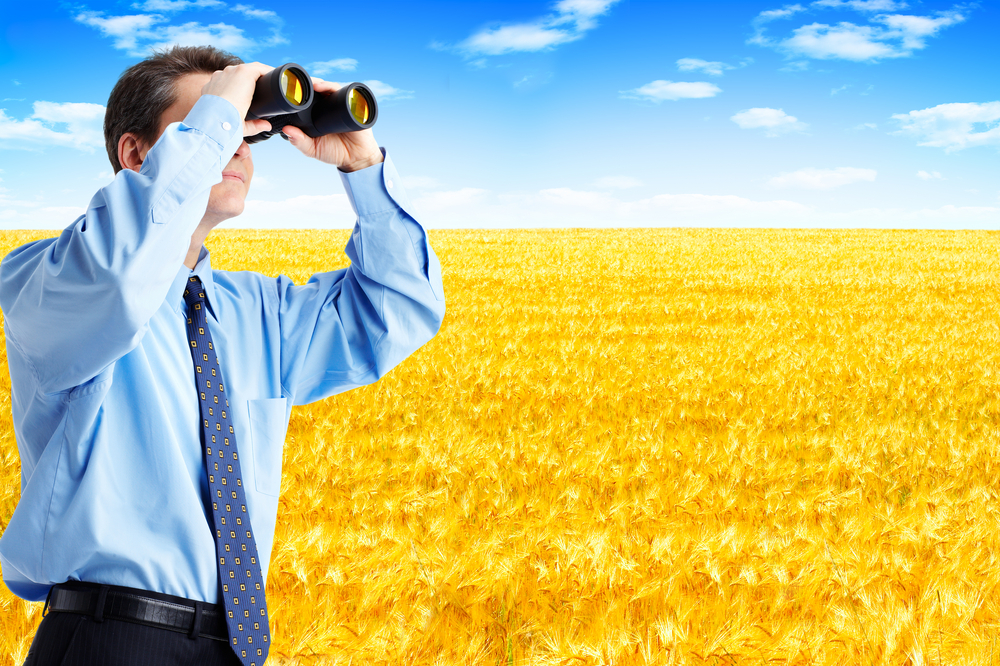 2015-2016
Goal Setting for Your School Counseling Program
5/14/2015
6
Program Management: Pulling the Pieces Together
Principal-Counselor Annual Agreement
Calendars (Annual & Weekly)
School Data Profile
Update Your Referral List
Review Previous Student Roster
Send a Letter to Parents
Create a Counselor Binder
Develop an Organization System for Activities
Decorate Your Office
PURGE, PURGE, PURGE as you go
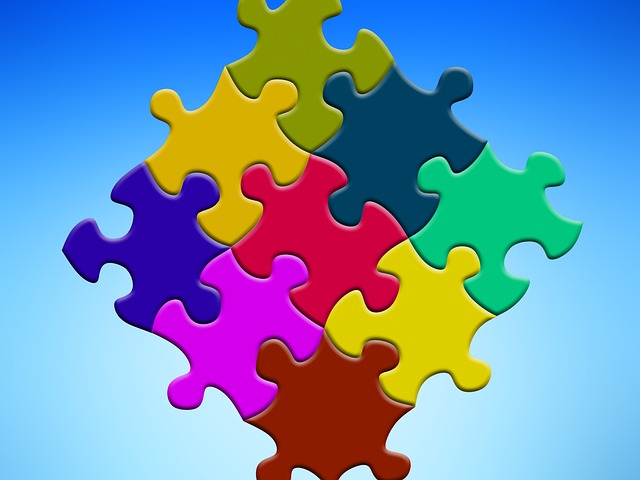 5/14/2015
7
[Speaker Notes: Principal-Counselor Annual Agreement: If you currently do not meet with your principal and even other administrators during the year, meeting with the principal within the first two months of school to go over this agreement is a must.  I will be sending you a copy in a follow up email, but basically it’s designed to let the principal know what initiatives and program goals you would like to do for the year.  Go in with your data.  Share with the principal the recommended amount of time you would like to spend with students, the services you would like to provide and be willing to compromise on some of the duties you may be assigned.  Don’t go in making empty promises, if you would like to do some groups, have an outline.  This can be one of the most productive meetings you have all year.  It can set the tone for what you will be allowed to do to serve your stakeholders.  Be upbeat and positive.  Also, if your department does not currently meet with your principal and administrative team on a consistent basis, ask if that can be possible.  My team and I used to meet with our administrative team for about 30-45 mins once a month.  We were able to share best practices, updates, seek approval for some big time initiatives and find out what they have in store for us. This initial meeting with your administrator really needs to happen.  You should go in with a draft of a plan that you feel your administrator can tweak if need be. Make sure you let the administrator know that based on the data you collected, these are the goals you wish to accomplish this year to improve student achievement.  
Remember Rome wasn’t built in one day. So with all these ideas that we are going to discuss, don’t try to implement them all in one day or one year.  Ease into it.  You don’t want to be seen as a  radical changer quite yet.  You want to create or sustain a comprehensive program based on best practices, but take some time to assess your school, form relationships. It can take 3-5 years to change climate in a school. 
Calendars (Annual & Weekly): Developing a school counseling calendar helps you make sure your most important school counseling activities get scheduled throughout the year. It also informs students, parents, teachers and administrators of what, when and where school counseling activities will be held. For my weekly calendar, not only did I share it with my counseling colleagues and administrator, I also posted a copy of it so teachers and even students can see how I am spending my time.  If you ever decide to apply for RAMP, they will want you to submit your annual calendar and a weekly calendar from the fall and spring.  I will be sending out sample calendars with my follow up email. Organize your calendar in a month-by-month format. When creating your calendar, think through important events of your school counseling program that are expected to occur each year and place them on your calendar. In addition, think through activities related to your school counseling goals and action plans, as well as activities such as your advisory council meetings, and place those on your calendar when most appropriate.You don’t need to list everything you do on your calendar, but include those events you want your students, parents and administrators to know about.
School Data Profile: gathering and understanding school data doesn’t have to be a difficult or lengthy process. The school data profile template lets you organize your school’s achievement, attendance and behavioral data in a format that helps you understand whether or not achievement gaps or issues of inequity exist at the school.It’s highly likely that someone at your school already collects the categories of data necessary for the school data profile. Share this template with an administrator or data manager at your school, and ask if a report can be generated to give you this information in a disaggregated format. You may also find these data on your school’s report card.Updating this template each year will also help you gain a better understanding of the progress made toward school counseling program goals over time. This profile can be an effective tool for evaluating your school counseling program at the end-of-year program evaluation and for goal setting for the following year.
Update Your Referral List:  Are there community resources you share with parents? Are you providing them with an up to date list.  It’s difficult to ask for help; it’s even worse when the place you call or go to is no longer there or providing the service you need. Make sure all of your referral resources are up to date.
Review Previous Student Roster: Following up on a simple list of high priority students can help us get ahead of the game (and boost the student/counselor relationship). Begin by identifying high-needs students and schedule a time to meet with them the first few weeks of school just to do a climate check. Make sure you get information from last year’s counselor if you were not their counselor last year. 
Send a Letter to Parents: Send out welcome back letters to the parents of the students you were working with in the spring. Invite them to contact you if they have current concerns. 
Create a Counselor Binder:  Technology is great.  However, nothing beats having the documents you need right at your fingertips when you need them.  That’s what a counselor binder does. Class lists, school calendar, technology log-in info, community resource list, release of information, parent communication log, etc…whatever you find yourself reaching for again and again should go into your counselor binder. You can also keep a file folder on your computer with these documents and in case you have to email it out, you can go to the folder easily.
Develop an Organization System for Activities: What kind of paper copies do you use for your direct services.  How will you organize your guidance lessons, group session plans, and individual counseling activities? It can become a pain to print as you go all the time. Figure out what you will use the most of, make copies, and file them away close by.
PURGE, PURGE, PURGE as you go:  A lot of us counselors have a habit of collecting things in case we might need them later. If you haven’t used something in the last 2-3 years, there is a really good chance you won’t use it in the future. However, it’s much easier to organize and plan your counseling services when you don’t have to work around stuff you don’t even use. I was amazed at how much I ended up purging after 9 years prior to coming here. Some of my resources I still haven’t purged and it’s currently in my garage.]
Program Initiatives
Needs Assessments (staff, parents, & students)
Data Review
Core Curriculum Lessons (formerly classroom guidance)
Small Groups…Type? How often? Curriculum?
Themed Days/Weeks
Advisory Council
Parent Involvement
5/14/2015
8
[Speaker Notes: One of the tasks I neglected to do some years as a counselor was get feedback from the stakeholders…the students, the parents, the teachers.  Their feedback can be gathered via a needs assessment survey.  And in these days, with technology, you can send them a link to click to complete the survey.  The needs assessment can help drive what it is your stakeholders need from you.  It’s also a great data collection tool because it allows you to go to your administrators and say hey our students, our parents, our teachers need this service and I’m willing to build upon it.  Being a leader means taking the initiative and that’s what this says.  If you can get the needs assessment done with parents and students before the end of the year, that would be great or within the first two weeks of the school year. 
If you are planning to do some of the themed days/weeks, what can be done so it won’t all fall on your shoulder as these themed weeks tend to do.  We sponsored an anti bullying week and incorporated it into our advisement program for teachers to facilitate. We have to make sure these themed days/weeks has some substance and value and that the take away lesson is thoroughly communicated. 
With your core curriculum lessons, it’s so convenient and easy to do the same lesson that you have been doing year after year, class after class.  However, there should be a point where you might have learned an activity or strategy at a conference and try to incorporate that into your lesson.  Spice it up…Change the game plan and that will help you avoid getting bored in your job.
We all know that parents need to be involved and not so much as a helicopter parent.  Oftentimes we see that parent involvement tends to dwindle in the middle and high school years.  We have to look for ways to bring them back into the fold and not wait until it’s a retention or discipline situation.  So that’s why it’s important for us to build that relationship with them early on during the year.]
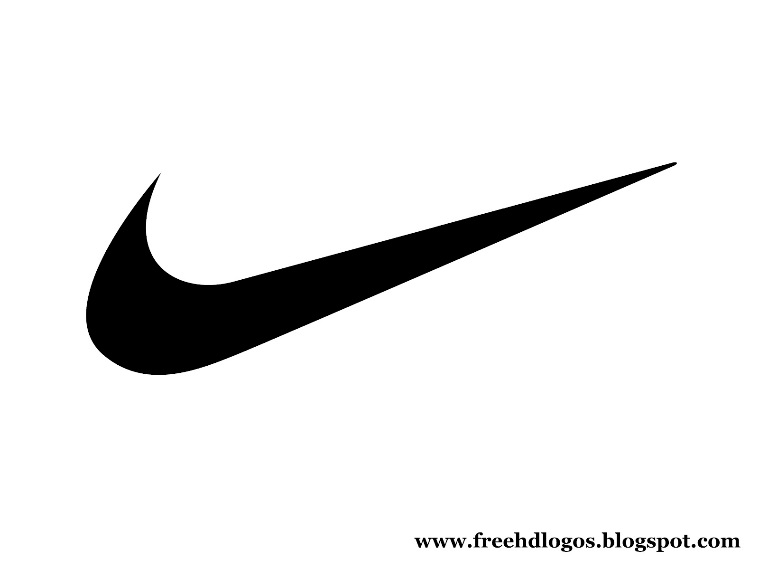 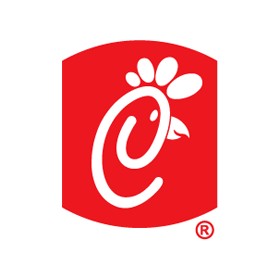 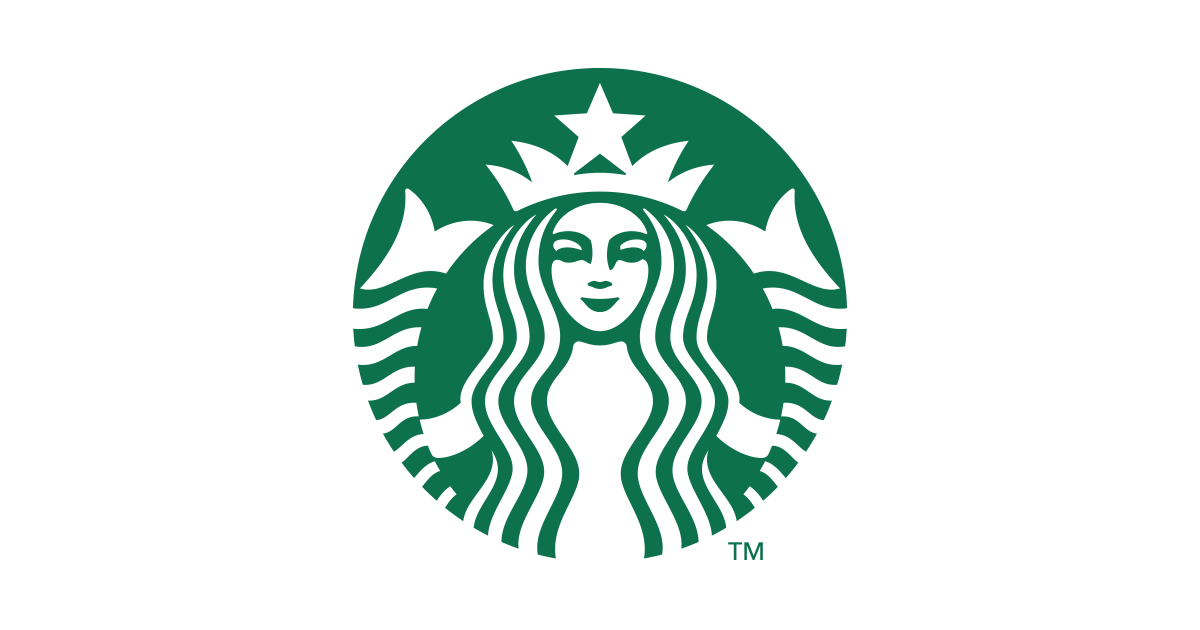 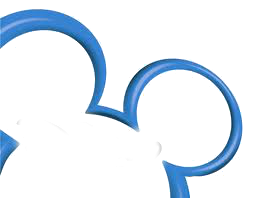 5/14/2015
9
[Speaker Notes: Slide 8: Corporations often spend massive amounts of money developing and promoting their brands. Although school counselors don’t have the same budgets, branding and marketing your program is every bit as important. When you look at these logos, are you able to identify the brand they represent immediately?  Why is that?  Is it because of their advertisements? Their reputation? Their customer service? What is it that makes people want to spend the kind of money they do for the service behind these logos? Think about first impressions? As we move in to the next phase to talk about communication and public relations, I would like for you to think about what your stakeholders see when they see your department’s name.  Do you have a unique logo that you use? A tagline?  Something to make you stand out from other departments in your building? When I think about customer service, I oftentimes think about Chick Fil A.  They pride themselves on having employees (usually teenagers) demonstrating exemplary customer service.  And with first impressions, some of the CFAs that I go into have mini vases on tables with flowers?  How are you spicing up your counseling area?  Does it seem inviting?]
Communication/Public Relations
Spice up your role during OPEN HOUSE
Create a school counseling brochure
Update School Counseling Website
Toot Your Horn…Marketing Your Program 
Meet & Greet New Teachers to your school
Community Relations 
Incorporate Technology
Counselor’s Corner in school’s electronic newsletter
Don’t be afraid to “Tell Your Story”
5/14/2015
10
[Speaker Notes: Spice up your role during OPEN HOUSE: Often times during open house, my main duty was to “assist where needed”.  So in addition to doing that, I wanted to get word out to the parents of who I was and what I can do for them and their child.  I created a flyer that every teacher received to go in the paperwork stack that parents picked up during that time.  I also set up a table with a triboard with information about myself and the counseling program.  I was able to generate interest from students and parents because I strategically placed my table in a high traffic area for that day.  Need parents to volunteer for something, have them sign up during open house.  That is where I was able to get an initial list of potential career day speakers. 
Create a school counseling brochure…Instead of trifold brochure, I did a handout that was given to parents at open house.   What I liked about my handout in addition to the information I provided, was the fact that I had a very nice photo of myself on it.  So they were able to put a face with the services. Something people tend to neglect is that when new students come in, they are eventually on your caseload too. So give your registrar a few of your brochures to pass out to parents and students when enrolling.
Update School Counseling Website…Make it a point to update your website. Don’t rely on your tech person to do it. Post what is happening, community resources, provide links etc.  If you do not have a section on your school’s webpage, time to communicate the need to have one to the powers that be. 
Toot Your Horn…Marketing Your Program …I will be sending you a handout that list ways you can promote your program.
Meet & Greet New Teachers to your school…Every year most schools have new faculty and staff in the building.  More people for you to get to know.  One thing I use to do was have an informal meeting with the new teachers to let them know who I was and how I was able to help them have a successful year. I invited them to my office so 1. They would know where I was located and 2. They would see the set up of my office (and to know that I didn’t have a couch for them to lie on to discuss their day).  Plus it gave me an opportunity to get to know about them before the hustle and bustle of school year starts.  Have a handout ready for them too.
Community Relations… School counselors are a liaison between the school and the community. School counselors self-advocate to community members by establishing viable working relationships to access community resources and services. Developing collaborative relationships will require educating the community about your role and the importance of the community to your school counseling program. Are you familiar with the resources available in your community? Contact your local resource center, United Way, or area organizations and request information. You may be surprised at what you find and what trinkets they may give you to get the word out about their services.   Work with your local grocery store who may be able to provide backpack weekend meals for students in need or a gift card for a needy family. 
Incorporate Technology: Sometimes we have to meet our stakeholders where they are.  Since technology is a big deal now, finds ways of incorporating it into your program…whether it’s through your delivery of lessons or the way you share information.  At Collins Hill High School in Gwinnett County, students request to see the counselor completely online. It is through a scheduling system on their website.
Counselor’s Corner in school’s electronic newsletter: Most schools send out some sort of newsletter either weekly or monthly.  Can you think of enough to write in a rectangular size box for the “Counselor’s Corner”.  Or if you have more than enough to write, consider sending out your own newsletter.  Whatever you do, by using technology as a self-advocacy tool, you can easily reach parents. Send out monthly or quarterly e-mail updates or e-newsletters to consistently communicate your role, upcoming activities and program accomplishments. Also include this information on the school counseling section of the school’s website. Remember, you want to toot your horn. Don’t be afraid to “Tell Your Story”]
Brand Your Program
Uniform color scheme & Font Package
Create a logo for your department
Use in all of your publications
Go easy on the font choices
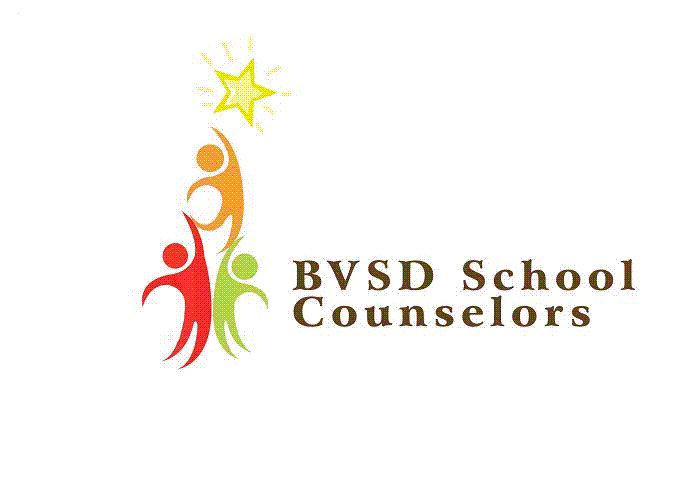 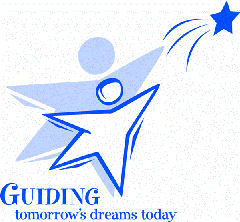 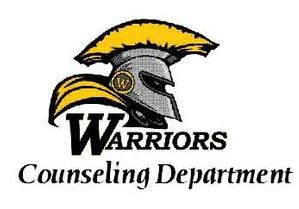 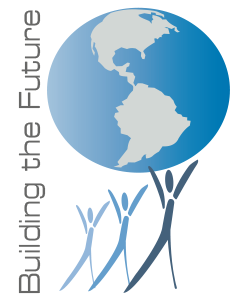 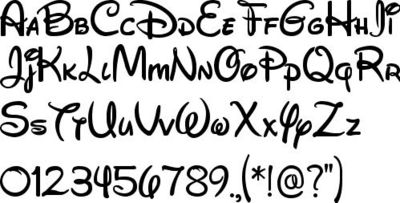 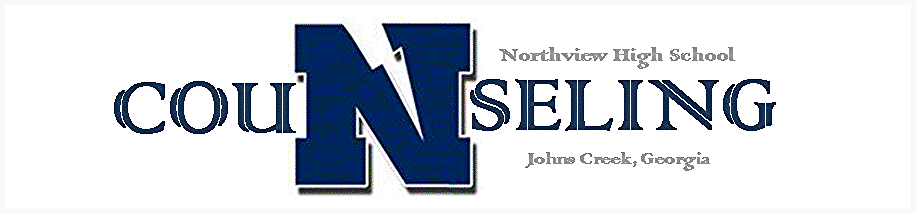 Use your images on EVERYTHING your department creates.
5/14/2015
11
[Speaker Notes: Previously we talked about branding and how corporations get their info out to the consumers.  If you have ever paid attention to the PPTs from the DOE, you’ve noticed that all divisions here use the same PPT template and we use the DOE current logo on all publications.  One reason is because of consistency…one voice, one vision. The same concept is crucial for your branding efforts. Providing a uniform and predictable system lets stakeholders have a better experience with your program and hold higher professional regard for your programming.Some easy ways to start adding consistency to your school counseling department. 
First, select a uniform color scheme and font package to use in all your materials or communications. This usually echoes your school colors.  Strategically selecting specific fonts to use on papers, forms or e-mails provides a professional polish. In addition to using the same font/color scheme, selecting appropriate fonts is also important. Sometimes we like to use “fun” or “wacky” fonts, but many times do not realize the image this presents, or that it may be used in the wrong context. If you want to use fun/wacky fonts, use them for headers only. All body content should be easily read and consumed. 
Second, create a logo. Some counseling programs use their school logo, which is fine, but try to get one specific to your school counseling program. Add it to the school counseling section on the school’s website, your letterhead, e-mails or other material. You can see a few logos here.  Work with your district, computer classes at the high school, art classes or use outside resources to get a high-quality logo or other graphic content made for you.
And finally use these fonts, images and logos on all your department’s literature.]
What can you do to…
Demonstrate leadership and collaboration?

Promote a respectful environment for a diverse population of students?

Promote learning for ALL students?
5/14/2015
12
[Speaker Notes: Slide 10: What can you do to…
Demonstrate leadership and collaboration:  Are you part of the school’s leadership team that may be made up of primarily teachers?  Do you have a lead counselor that helps to keep you all organize and up to date on school improvement issues? If not, do you have someone who participates on a consistent basis?  By having a counselor representative on school improvement team, it helps to let the team know what the counseling department is doing and not get in the habit of being “voluntold” what to do.  Some ways you can demonstrate leadership on your school level is by:  Work collaboratively with all school staff to create a positive learning community (sit in on their meetings and observe  and offer assistance if you are able to help with a task that may need in regards to students. • Take an active role in analyzing your school’s data  to develop and enhance school counseling programs. Work with your data person at the school to help you analyze it.) • Have your goals mirror the school improvement plan • Discuss the comprehensive school counseling program with the school administrator (see if you can if a solo counselor or your department as a whole can meet with the administrators at least once a month.)  • Provide input in the selection of professional development for the school staff (Have you noticed a concern or trend that would be best addressed through professional development? If so, discuss with your administrators, offer to facilitate the session or locate and host a guest speaker) • Choose professional development activities that foster your own professional growth (We’re going to talk about this some more later, but begin thinking about how you can grow in this area.)  • Mentor and support colleagues (and not just your fellow counselors, but maybe your new teachers as well. Great way to get them on board with your program and they may even volunteer to assist when you are hosting an event.)
Promote a respectful environment for a diverse population of students? We know that relationships are important to students being successful in school.  If they feel valued and understood, it will show in their desire to perform. So what can be done with this question?  The school I worked at, we had students from over 50 countries.  We were definitely a multicultural type school. How did we show these students that their heritage is still important and that they shouldn’t forget where they came from? We worked with teachers to select materials and develop activities that counteracted stereotypes and incorporated histories and contributions. An idea is recognize the different weeks/months of a particular group and getting students and maybe even their parents involved would mean so much.  Have students from that background do something on the morning announcements (like a little known fact), allow them the opportunity to make posters.  We have to seek to understand how a student’s culture, language, and background may influence school performance and consider these influences in the programs and services we provide. In a handout, I will send you info on some of the various diversity awareness months.
Promote learning for ALL students: Assist in overcoming those barriers that impact student learning • Provide resources to staff to enhance student strengths and address student weaknesses
You can use academic, behavior, and attendance data to plan appropriate programs for students.
Employ technology as appropriate to enhance delivery of their programs
Assist students in developing effective listening and communication skills in order to enhance academic success, build positive relationships, resolve conflicts, advocate for themselves, and become responsible twenty-first century citizens.]
Professional Learning Opportunities
DOEs Regional Drive Ins
DOEs Winter/Spring Updates
DOEs Summer Regional Workshops
DOEs Webinars
GSCA Annual Conference
Your Local District Meetings
ASCA Conference & Webinars
Presentations to Your Faculty
Professional Literature
Book Study
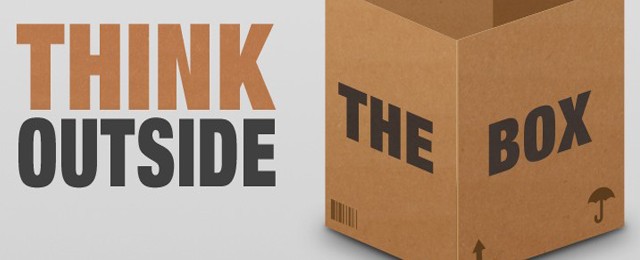 5/14/2015
13
[Speaker Notes: A question on a previous slide asked what are you doing to stay abreast of today’s counseling issues.  I know for me so much has changed since I received my degree in counseling.  If I relied on the knowledge I received in 1997-1999, then I cannot continue to be an effective professional. Oftentimes, the professional learning that is offered on site at school may not necessarily pertain to us as school counselors.  We’re basically getting that information so we can help support the teachers as they do their job.  So I wanted to share with you some of the different professional learning opportunities that are available for you and have you begin thinking out of the box in reference to other means of receiving AND giving professional learning. 

For the past few years our division at the DOE has been able to offer FREE workshops from time to time due to a grant we received that ends this year.  However, we still plan to find a way to offer quality professional development to you all so you can stay aware of counseling issues.  The webinars sponsored by DOE is another way we plan to offer some professional development for you.  If you can’t participate live, they are recorded and available via the counselor’s page on the DOE’s website.  
As most of you are aware, our state school counseling association offers an annual conference each year, usually in November. This year it will be held in Savannah.  Yet another opportunity for you to network and receive best practices from colleagues in the field.  If you are interested in going, talk to your administrator NOW about funding since budgets are being discussed now.  As a gift for allowing you to go to the conference, why not consider offering to come back and redeliver a portion of what you learned to your staff or even your grade level of teachers.   GSCA also offers free webinars for members and a small cost for non-members. If you are interested in presenting at the conference in Savannah, the deadline to submit your proposal is this Friday.
Go big and ask your administrator to pay for you to attend the ASCA Conference.  It may be too late for this year unless your school has some unused professional development funds, but maybe 2016.  It will be held in New Orleans in 2016, which is not that far.  
Does your district offer professional development?  If so, take advantage of what they have to offer.  If it doesn’t, that doesn’t mean you can’t get either your level of counselors or all the counselors together to share best practices or bring in a local expert to discuss a trend you are seeing in your community related to students. If that’s the case, consult with your county person who may be over school counselors…usually a student support director.
If you are finding that your ability to participate in professional development is lacking, then think out of the box. By that I mean get creative with it.  A few years ago, at my school, I was the only one that was a GSCA and an ASCA member.  When I received the magazines, I would circulate it around to the other counselors at my school.  When we met for our weekly meeting, we would discuss the content of the magazines and decide if there was a program or activity we wanted to try and implement. 
As I mentioned before, if your administrator grants you the opportunity to go to conference, offer to deliver a professional development workshop on what you learned?  Or if there is a topic that you are passionate about and want the teachers to know more information about, consider offering it as workshop.  At my former school, we had to have two professional developments workshops a month.  So administration was open to allowing staff to present best practices.  Two of my favorites that the counseling department and I did were a colors workshop and a stress management workshop.  We even gave away a massage gift certificate to an attendee at the stress management workshop.
Back in March, I did a webinar on incorporating literacy into your program.  One of the activities I discussed was how facilitating a book study can be a great professional development activity…especially with the right book. A book study could be something for your fellow counseling team or 8-10 people at your school.]
Self-Care
How do you take care of yourself so you don’t get burned out?

Self-care is an explicit ethical mandate for school counselors.  In the ASCA Code of Ethics,E.1.b, Professional School Counselors: "Monitor emotional and physical health and practice wellness to ensure optimal effectiveness. Seek physical or mental health referrals when needed to ensure competence at all times."
Balance
“I Love My Job” folder
Soft music playing in your office (very relaxing)
Engage with family/friends
Recreational Activities
Set boundaries
Seek out your own therapist
Beginning of the Year
End of the Year
5/14/2015
14
[Speaker Notes: Balance in your own life is necessary to function effectively in a professional role. Keeping this in mind can help you feel less selfish when you address your own needs. Self-care is an ethical mandate. Like Superman admitting his vulnerability to kryptonite, we as school counselors must admit our vulnerability to burnout and do everything in our power to adhere to this ethical standard. We cannot be effective counselors if we are not physically, mentally, and emotionally. Many times we are so busy taking care of others that we forget about taking care of ourselves. We then not only fail ourselves but [also lack] the energy to take care of our clients."
An important characteristic that it took me some time to learn is balance -- balance between professional and personal life, between giving and renewing, between helping and empowering.  I have seen too many school counselors lose their effectiveness because they have lost their balance. They may still be effective at creating relationships, but they lose some of their effective edge either because they can't say no when they need to or because their own unattended-to needs surface. I had to learn to attend to my own needs so that I could feel balanced between giving and receiving. 
To develop a wellness plan, take small steps toward positive change. Include strategies in one area of your life (e.g., physical, emotional, cognitive or spiritual) to offset the stress of your job. School counselors may also face emotional challenges (e.g. child abuse, trauma and crisis) they may need time to process personally. At times, the ability to reflect or consult outside of the school environment may help alleviate some of the stress surrounding these situations. Other general tips for increasing job satisfaction include seeking and embracing the positives each day. Keep a folder of reminders of the students on whom you’ve had a positive impact. Include regular activities in your life you enjoy. Planning weekend activities such as dinner at a favorite restaurant or engaging in a favorite hobby or sport may aid in supporting wellness. Stay connected with others. Find humor at work and in yourself to also provide job fulfillment.]
Crafting Your Vision
Vision Statement 
What would be on your school counseling vision board?
Through the use of vision boards, you can focus on your goals and create the school counseling life you imagined.
Create one over the summer.
Post in your office. Could potentially become a discussion piece.
5/14/2015
15
[Speaker Notes: In order to move your counseling program forward, you must have some sort of vision of what you want your ideal program to be. We often tell students to reach for the stars, it should be no different when we want what we want.  Once you have that vision of what you would like for your school counseling program to look like, you need to communicate that vision to your school stakeholders to gain the buy in you will need to move the program forward. Yes writing a vision statement is ideal and it will force you to think about what you want your students to know and be able to demonstrate as a result of your program. Communicating that vision is very important. This can first be done with your principal and then eventually with the teachers you work with.  Barriers are inevitable and figuring out how you can address the barriers would make the vision easier for personnel to buy into. Sharing the results with your stakeholders is a must.  Make sure to let them know why you believe certain results were achieved and outline the implications the results will have on your future work. 
I am a visual person.  To help drive your point home with your stakeholders, consider creating a vision board.  A vision board is a collage of images that represents the things you want, in this case, in your professional and maybe even personal life. In this case, a vision board can help you set and visualize goals. You can use magazines or do as I did with the board you see on the right and use images found on the computer.  Initially when you are sharing it, you can put it up as a PPT slide collage and then explain what you are looking to accomplish to your stakeholders.  After sharing, consider posting in your office to serve as a reminder to you of your vision and use it as a conversation topic when others come into your office.  What would be even better is for the team of counselors in your school to consider doing one individually.  On a side note, this would be a great activity to also do with your students depending on what type of group you may end up facilitating.]
Summer Professional Learning
Elementary Counselors
Middle/High Counselors
June 2: Kennesaw, GA
June 3: Perry, GA
June 4: Statesboro, GA
May 27:  Creekland Middle School, Lawrenceville, GA
May 28: Tifton, GA
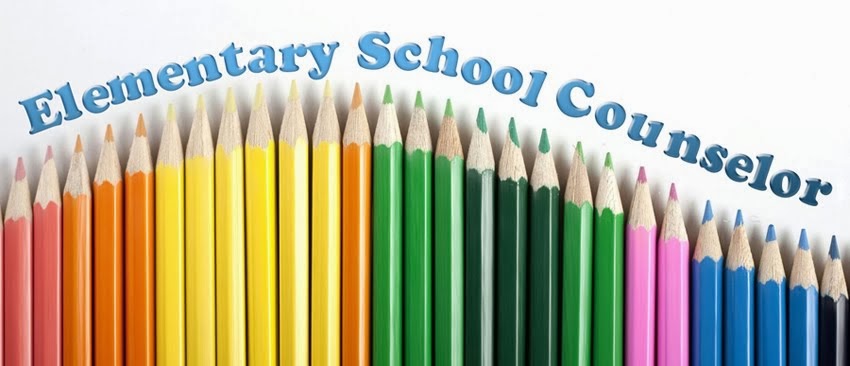 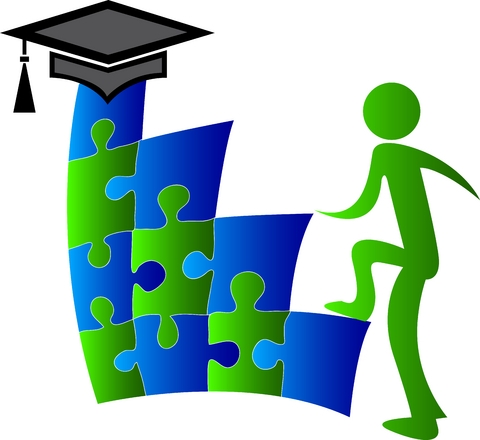 5/14/2015
16
[Speaker Notes: Just as a reminder, we are hosting summer workshops for school counselors on these dates at in these cities.  You should have received notifications about it recently. You can register via the CTAERN at ctaern.org.  I will send more information about registering in the follow up you will receive with the handouts from today’s session.]
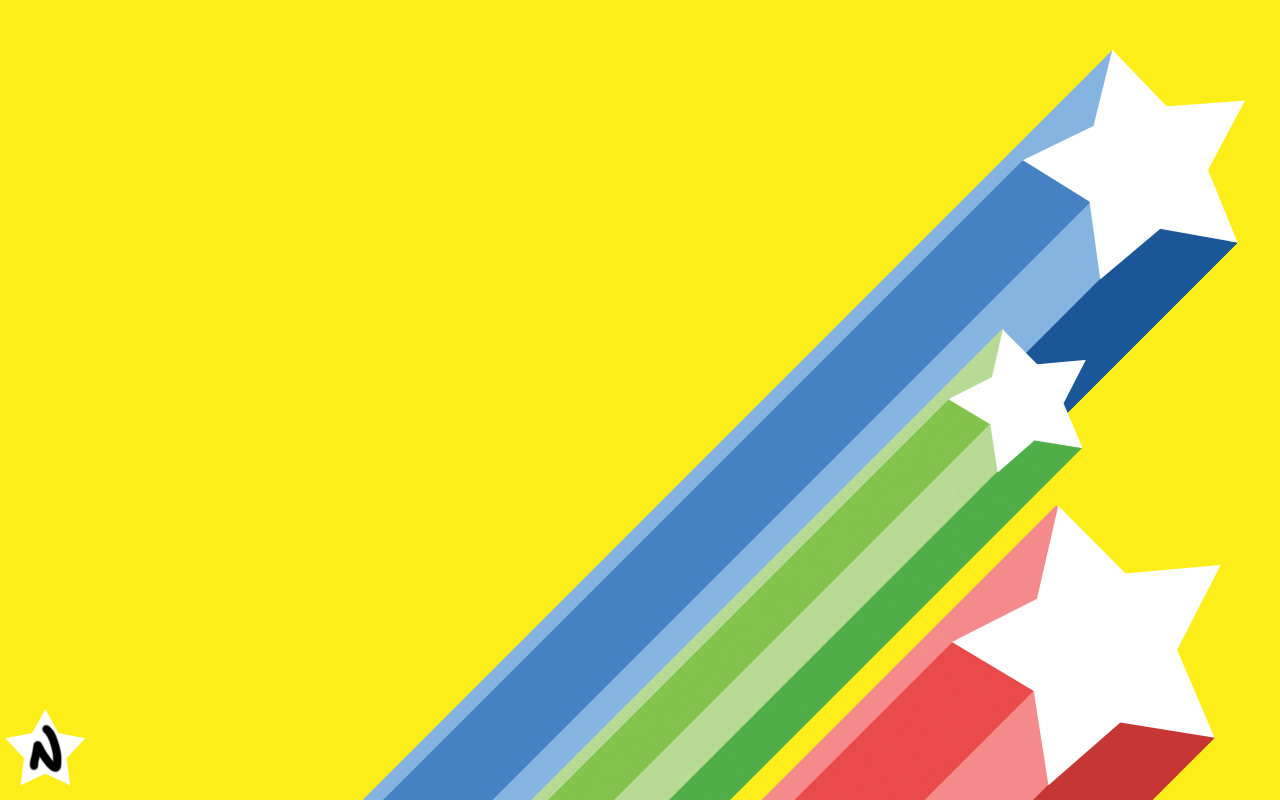 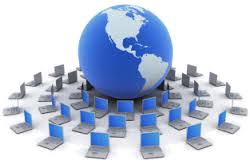 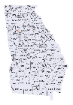 J O I N   U S:
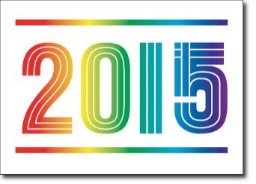 August:  *Understanding Hospital Homebound               *Understanding the New Changes with Dual      	Enrollment 

September: Ethics in School Counseling

October: Best Practices for Themed Weeks

November: Getting Parents Involved With Your School Counseling Program

December: Supporting Your ELL /ESL/LEP Students
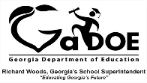 Upcoming Webinars
[Speaker Notes: Please be on the lookout in the fall for registration for our yearlong webinar series. Because we will be offering 10 sessions that will be an hour long next year, you will be able to receive a 10 hour certificate of participation for participating in all.  We are able to generate an attendance report. Here’s a list of the sessions we will be offering August-December and registration will open up in August 2015.
Thank you for participating.  At this time, we have a few minutes left if anyone would like to ask any questions or share some best practices on their reflection or goal setting.]